Heidegger o (ne)bytí sebou
Jakub Čapek5. 3. 2018
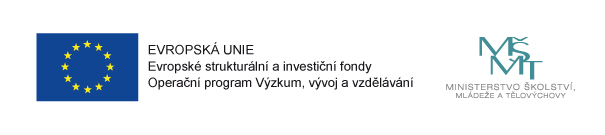 Otázky
Co míníme obratem „být (sám) sebou“?
Je to v nějakém vztahu k otázce po identitě osoby?
Filosofie existence (Kierkegaard, Heidegger, Sartre): pojem identity nelze aplikovat na lidskou existenci, nemá-li dojít k jejímu nepochopení.
Sartre: „je třeba, aby princip identity nepředstavoval konstitutivní princip lidské reality a aby lidská realita nemusela být nutně tím, čím je, nýbrž mohla být tím, čím není.“ (Bytí a nicota, str. 100).
Heidegger: identita – jako formální rys všech jsoucen – nevystihuje specifický způsob, jak existuje „pobyt“ (lidský typ jsoucna)
„Být sebou“
1. Sebeurčení (individuální nezávislost)
samostatné rozhodování o tom, jaké rysy budu mít, jakým činnostem se budu věnovat atd. („beauty begins…“, „peut-on être soi-même au buro?“; „sebeurčující svoboda“ (Taylor 32: osvícenský ideál, J. J. Rousseau)
2. Věrnost sobě (individuální originalita; odhalení vlastní osobitosti)
„ líbíš se jí teď a takový , jaký jsi“ (ABC), „be yourself…“ (Sting)
Autentické chování, které nepovolí tlakům (chovat se strategicky/účelově)
Taylor: „být věrný své originalitě“ (34), romantický (Herderův) ideál 

Charles, Taylor, Etika autenticity, Praha 2001 (např. kap III: Zdroje autenticity). Kritika obou modů „autenticity“: jak sebeurčení, tak věrnost sobě vytrhují individuum do izolace; ospravedlňují takovou volbu, která nemusí přesněji artikulovat své důvody.
Kierkegaardův existencialismus
Existencialismus
Já je vztah, tj. „být sebou“ nelze myslet jako bezprostřední vědomí sebe, ale jako vztah k tomu, kým být mohu, jako „starost“ apod.
SK: já není nikdy bezprostřední, nýbrž neustále v „kritickém stavu“: „díváme-li se na člověka jako na ducha, jsou zdraví i nemoc stejně kritické, neboť neexistuje žádné bezprostřední duchovní zdraví.“ (Nemoc k smrti, 133)
Křesťanský existencialismus
Je možné být sebou pouze vztahem k tomu, co já jakožto vztah určilo
„křesťanský heroismus“: „odvaha být sám sebou, jednotlivým člověkem, tím určitým jednotlivým člověkem, stojícím sám přímo před Bohem, sám v tomto nesmírném vypětí a ohromné odpovědnosti.“ (tamt., 119).
SK: určité pojetí vztahu víry a rozumu (myšlení), např. odmítání přir. teologie.
Heidegger, Bytí a čas (1927)
pojednání o tom, co znamená „být“ (ontologie), rozlišení různých typů jsoucího
klíčové tvrzení celého spisu (volná parafráze): bytí je srozumitelné z hlediska času (a to z hlediska konečného času lidské existence)

Základní pojmy
pobyt, bytí-zde („Dasein“)
starost („Sorge“)
rozumění („Verstehen“)
„esence“ (bytnost) pobytu spočívá v existování
vlastní a nevlastní způsob bytí (Eigentlichkeit vs. Uneigentlichkeit)
Heidegger, Bytí a čas (1927)
První vymezení „pobytu“ (Dasein)
„jde mu o jeho bytí“, tj. (1.) má k němu (zaujatý) vztah, (2.) rozumí si ve svém bytí více čí méně explicitně, (3.) skrze to (a spolu s tím) je mu „odemčeno bytí samo“, tj. porozumění i jiným typům jsoucího.
„Pobyt je jsoucno, o které nelze říci, že se mezi jiným jsoucnem jen vyskytuje. Toto jsoucno se onticky vyznačuje spíše tím, že mu v jeho bytí o toto bytí samo jde. K bytostné skladbě pobytu pak ale patří, že má ve svém bytí k tomuto bytí bytostný vztah. A to zase znamená, že si pobyt nějakým způsobem a nějak výslovně ve svém bytí rozumí. Tomuto jsoucnu je vlastní, že skrze jeho bytí a spolu s ním je mu odemčeno bytí samo.“ (§ 4, str. 12).
Určení pobytu z hlediska toho, jak je:
možnosti sebou samým být, případně nebýt
možnosti: zvolené, nezvolené a přede časem přijaté (dostal se do nich), možnosti nezvolené, které má „odevždy“
„Pobyt rozumí sobě samému vždy ze své existence, z jisté možnosti sebe sama, jak sebou samým být, či sebou samým nebýt. Tyto možnosti si pobyt buď sám zvolil, nebo se do nich dostal, či v nich vždy již vyrostl. O existenci, pokud se týče toho, zda se jí chopí, anebo zda ji zanedbá, rozhoduje vždy pouze ten který pobyt sám. Otázka existence je řešitelná vždy jen existováním samým.“ (§ 4, 12n.)
Další charakteristika pobytu a téma autenticity (§9)
1. Přednost existence před esencí
2. Bytí je vždy „moje“; autenticita/neautenticita
„pobyt je můj vždy tím či oním způsobem jak být. Vždy se již nějak rozhodlo, jakým způsobem je vždy v tom kterém případě můj. Jsoucno, kterému jde v jeho bytí o toto bytí samo, vztahuje se ke svému bytí jako ke své nejvlastnější možnosti. Pobyt vždy jest tou kterou svojí možností, a „má“ ji nikoli na způsob vlastnosti, tak jako jsoucno výskytové. A poněvadž pobyt je bytostně vždy tou kterou svojí možností, může toto jsoucno ve svém bytí sebe sama „zvolit“, získat, nebo se může ztratit, příp. nikdy se nezískat nebo se získat jen „zdánlivě“. Samo sobě se ztratit nebo se ještě nezískat může toto jsoucno jen tenkrát, je-li jeho bytností možnost získat se, tzn. být opravdu samo sobě vlastní, autentické.“ (§12, 60).
Otázky
Co míníme obratem „být (sám) sebou“ podle Heideggera?
Jsme ve svém „bytí sebou“ omezováni druhými, případně jak?
např. je „bytí sebou“ vytržením z neosobní existence?
Je to vše („volba sebe“, „získání sebe“, autenticita) v nějakém vztahu k otázce po identitě osoby?
Heideggerova analýza bytí s druhými (Bytí a čas, §§ 25-27)
Otázka: „kdo“ je pobyt (Dasein)?
Bytí s druhými jako výchozí situace.
„Vláda druhých“ a autenticita
1. Otázka: „Kdo“ je pobyt?
otázka bude řešena pro jeden a sice nejčastější způsob existence („převládající způsob bytí“): každodennost
každodennost
pohlcení světem („von seiner Welt benommen“, 113)
rozptýlenost ve světě („Aufgehen in der Welt“, 113)
otázka tedy zní
„kdo“ je „pobyt ve své každodennosti?
„kdo“ je subjektem nejčastějšího a převládajícího způsobu bytí?
„ʾKdoʾ je průměrný pobyt“? (114); „Možná, že onen ʾkdoʾ každodenního pobytu právě nejsem já sám.“ (115)
Možné odpovědi (Kdo je pobyt?)
1. jsem to „vždy já sám“ (§ 9: bytí určeno jako „vždy mé“)
ale to je jen velmi obecná „ontologická struktura“
2. „subjekt“, „já“
„to, co se ve střídě postojů a prožitků udržuje jako něco identického a co se přitom k této rozmanitosti vztahuje“ (§25, 114)
zde přepokládáme, že toto „já“ se nějak stále vyskytuje
a je „totožné se sebou v mnohotvárné různosti“ („Selbiges in der vielfältigen Andersheit“)
i když odmítáme, že by toto „já“ mohlo být duševní substance (Locke), předmět či věc, stále je považujeme, za něco, co se vyskytuje. Chybný ontologický model (substance)
Námitka: „pobyt“ není „co“ (výskyt), nýbrž „kdo“.
Možné odpovědi
3. V reflexi postřehované vlastní „já“
návrh vyjít „z reflexivního postřehování našeho já“
námitka 1: snad, ale ukazuje to, co je pobyt v „každodennosti“?
námitka 2: vždyť „já“ nikdy není dáno bez světa a bez druhých; nelze vycházet z danosti já pro sebe.
4. Heidegger: „Já“ musí být interpretováno existenciálně
výkladem o určitém způsobu bytí (zde „každodennost“)
„já“ je existující: odtud je třeba přistoupit k otázce „stálosti“ (Ständigkeit des Selbst) i možné „nesamostatnosti“ (Unselbständigkeit)
2. Bytí s druhými
Druzí jsou neustále přítomni v našem okolí
věci poukazují ke druhým (nástroj, pole, dopravní prostředek)
vyjděme z tohoto jevu (a ne z přenášení se do jiného nitra)
věci „vystupují ze světa, v němž jsou po ruce pro druhé a který je již předem vždy také můj“ (118)
druzí nejsou ode mne oddělená nitra, k nimž bych musel teprve pronikat
„“Druzí“ zde neznamená tolik co: celý zbytek ostatních kromě mne, z něhož se pozvedá moje já; druzí jsou spíše ti, mezi nimiž také jsme a od nichž se sami většinou neodlišujeme.“ (118)
Spolubytí („Mitsein“)
„bytí ve světě“ je „spolubytí s druhými“
„setkáváme se s nimi ve světě našeho okolí. Tento prvotní a elementární světský způsob vystupování pobytu jde tak daleko, že dokonce i vlastní pobyt sám sebe zprvu „nachází“ tehdy, když odhlíží od „prožitků“ a „centra aktů“, případně ještě je „nevidí“. Pobyt nachází „sebe sama“ prvotně v tom, co dělá, potřebuje, očekává, čemu brání – v prvotně obstarávaném  příručním jsoucnu světa našeho okolí.“ §26, 119.
Námitka
Bytí a čas ovšem definovalo pobyt jako „vždy můj“, tedy zásadně určený především vztahem k sobě („vlastní“).
zde: „pobyt je bytostně spolubytí“
spolubytí není vlastnost pobytu, kterou by získal až dodatečně, díky tomu, že se vyskytli druzí
spolubytí určuje pobyt i tehdy, když je sám (to, že pobyt může být osamocen, dokazuje, že je primárně spolubytím)
osamocení je myslitelné i mezi druhými (kteří nám jsou lhostejní či cizí)
„spolubytí je určení našeho vlastního pobytu“ (121)
Starost a bytí s druhými
Bytí a čas definovalo pobyt jako starost
ve vztahu ke druhým: starání, péče
každodenní a průměrné bytí spolu
lidé se míjejí, jsou proti sobě atd. (pobyt se nikdy nenachází v situaci, v níž by „starání o druhé“ bylo nepřítomné)
pozitivní mody starání – dvě extrémní možnosti
zaskakování (einspringende Fürsorge) – odnímání starání, „přebírá to, co je třeba obstarat, za druhého“, může druhého zastupovat, i ovládat.
předbíhání (Vorauslaufen) – druhému přenechává jeho starost; takové starání druhého „osvobozuje“
3. „Vláda druhých“ a autenticia
Zatím bylo vyloženo
vždy když pobyt je, je již s druhými
každodenní bytí s druhými: rozptýlení ve světě
tedy: bytí (jež „vždy mé“) převzal někdo jiný. Kdo?
Otázka:
„Vlastní pobyt právě tak jako spolupobyt druhých vystupuje prvotně a většinou z obstarávaného spolusvěta našeho okolí. Pobyt jsa rozptýlen v obstarávaném světě, to znamená zároveň ve spolubytí k druhým, není sebou samým. Kdo to tedy je, kdo převzal bytí každodenního „bytí spolu“?“ (§ 26, 125)
Starost o rozdíl (odstup) vůči druhým
ve spolubytí vždy přítomná, „ať už náš vlastní pobyt, který vůči druhým zaostává, chce druhé dohonit, či ať se pobyt, který druhé převyšuje, snaží udržet je pod sebou.“ (§27, 126)
ve spolubytí je trvale přítomen (byť skrytě) určitý odstup
Tento odstup je formou podřízenosti druhým
„V tomto odstupu, jenž patří ke spolubytí, je však obsaženo: pobyt jakožto každodenní „bytí spolu“ je v podřízenosti druhým. Jest nikoli on sám, druzí mu bytí odňali. S každodenními bytostnými možnostmi pobytu nakládají po libosti druzí. Tito druzí přitom nejsou určití druzí.“ (§ 27, 126)
„nadvládá druhých“, k nimž patříme i my sami
Odpověď na otázku (kdo určuje každodenní spolubytí)
„neutrum“, „neurčité das Man“ („ono se“)
v užívání veřejného dopravního prostředku či zpravodajství jsme „jeden jako druhý“
toto „bytí spolu“ „rozpouští vlastní pobyt“, přičemž druzí ve své určitosti mizí
problém: to, že jsme v praktickém zacházení „jeden jako druhý“, neznamená nutně, že se prosadila diktatura konformismu 
děláme (čteme, sledujeme…), co se dělá (ale: jezdíme tramvají, jak se jezdí?).
ono se „předepisuje způsob bytí každodennosti“ (127)
Průměrnost vs. originalita
průměrnost „toho, co se sluší, co platí a co ne, co se považuje za úspěšné a čemu se úspěch odpírá“
„vyrovnávání veškerých bytostných možností“ (127)
„Das Man“ a rozhodnutí
„když si pobyt razí cestu k nějakému rozhodnutí“, ustoupí do pozadí
odnímá pobytu odpovědnost: vždy se na ně může odvolat
„ono se“ pobytu „odlehčuje“
Odpověď na otázku, kdo je každodenní pobyt
právě „nikdo, kterému se pobyt ve svém bytí mezi druhými vždy již odevzdal“ (128)
stálost tohoto způsobu bytí: nesamostatný, nevlastní způsob bytí sebe i druhých jako stálý modus (průměrný, odlehčený atd.)
toto nikdo není žádné „nic“, je to naopak „nejreálnější subjekt“ každodennosti

- V. Havel, Moc bezmocných (intence systému, společenská samo-totalita)
Možnost autentického bytí sebou
autentické = „výslovně uchopené „bytí sebou“.“ (129)
„Zprvu „jsem“ nikoli „já“ ve smyslu vlastního „bytí sebou“, nýbrž druzí ve způsobu „ono se“. Z něho a jakožto ono jsem zprvu „dán“ sobě „samému“. Zprvu je pobyt neurčitým „ono se“ a většinou to tak zůstane.“ §27, 129.
„Autentické „bytí sebou samým“ nespočívá v nějakém od neurčitého „ono se“ odtrženém výjimečném stavu subjektu, nýbrž je existenciální modifikací neurčitého „ono se“ jako bytostného existenciálu. 	
Sebetotožnost autenticky existujícího „bytí sebou“ je pak ale propastně vzdálená od identity já, které se udržuje jako totéž v rozmanitosti svých prožitků.“ §27, 130
Závěr: otázky z úvodu
Co míníme obratem „být (sám) sebou“?
- u Heideggera: způsob, jak nakládat s vlastními možnostmi (ne/samostatně, uchopení/zanedbání volby)
Jsme ve svém „bytí sebou“ omezováni druhými, případně jak?
- ano, nakolik se našich možností zmocnili druzí
Je to vše v nějakém vztahu k otázce po identitě osoby?
nejde o diachronní identitu (setrvalost), ale o určování sebe
„Selbigkeit“ autentického jedince je „propastně vzdálená“ od „identity já“
„one must not understand the question as to „who“ Da-sein is as a question concerning its formal individuation, but rather as a question concerning its qualitative self-identity.“ (D. Zahavi, Husserl and Transcendental Intersubjectivity, Ohio Univ. Press 2001, 131).
Bytí sebou a identita u Heideggera
„toto jsoucno, jímž sami jsme  a které existuje kvůli sobě, je jakožto toto jsoucno vždy-mé. Pobyt je nejen jako každé jsoucno vůbec v nějakém formálně-ontologickém smyslu identické se sebou – identická se sebou je každá věc -, a také si není pouze vědomo této totožnosti [Selbigkeit] na rozdíl od nějaké přírodní věci, nýbrž pobyt má specifickou totožnost se sebou ve smyslu bytí sebou [Selbstheit]. Je tak, že je nějakým způsobem sobě vlastní, má samo sebe, a jen proto se může ztratit. Protože k existenci patří bytí sebou, tj. nějakým způsobem „být-sobě-vlastní“, může se existující pobyt vlastním způsobem sebe sama volit a primárně odsud svou existenci určovat, tj. může existovat vlastním způsobem.“ Ale může se také ve svém bytí nechat určovat druhými a primárně existovat nevlastním způsobem v zapomenutí na sebe sama.“ (Die Grundprobleme der Phänomenologie, přednáška 1927, § 15c/β).
Problém: autentické spolubytí
Heidegger: „předbíhání“, „autentické spojenectví“, „úděl“
„“Bytí spolu“ těch, kdo jsou zaměstnáni touž věcí, živí se často pouze nedůvěrou. Společné zasazení o věc je naopak určeno pokaždé v tom či onom smyslu autenticky uchopeným pobytem. Toto autentické spojenectví umožňuje teprve pravou věcnost, která druhého uvolňuje v jeho svobodě k němu samému.“ (122)

„Údělem označujeme dění společenství, národa [das Geschehen der Gemeinschaft, des Volkes]. Úděl se neskládá z jednotlivých osudů, podobně jako „bytí spolu“ nemůžeme chápat jako společný výskyt více subjektů. V „bytí spolu“ v tomtéž světě a v odhodlanosti pro určité možnosti jsou osudy již předem nasměrovány. Moc údělu se uvolňuje teprve ve sdílení a v boji. Osudový úděl pobytu v rámci své „generace“ a s ní vytváří plné, autentické dění pobytu.“ (§ 74, 384).
Kritika
J.-P. Sartre, Bytí a nicota, Praha 2006, str. 303:
„Heideggerovo pojetí vyjádříme nejlépe pomoci empirického obrazu družstva … [je to] neurčitá společná existence, jakou vede člen družstva se svým týmem, ta existence, která se vyjevuje veslařům rytmem vesel nebo pravidelnými pohyby kormidelníka a stává se viditelnou společným cílem, kterého mají dosáhnout, totiž člunem či lodí, kterou mají předhonit, a světem (diváci, soutěž atd.), který tvoří horizont.“
Buber, Problém člověka, Praha 1996, str. 94:
„Člověk „autentického“ pobytu v Heideggerově smyslu, člověk „bytí sebou“, který je podle Heideggera cílem existence, není člověk, který skutečně žije s člověkem, nýbrž člověk, který zná skutečný život už jen ve styku se sebou samým. … Tento dnešní člověk, tato dnešní hra našly svůj výraz v Heideggerově filozofii. Heidegger izoluje oblast, v níž se člověk vztahuje k sobě samému, od celku života, protože zabsolutňuje časově podmíněnou situaci radikální osamělosti člověka, protože chce podle noční můry jedné půlnoční hodiny vymezit bytnost lidského pobytu.“
Politika
M. Heidegger, Sebeurčení německé university, in: Filosofický časopis 196/44, 45-52
Heideggerův projev při převzetí funkce rektora (krátce po vstupu do NSDAP), 27. květen 1933
https://mhoefert.blogspot.cz/2015/03/heideggers-gotterdammerung.html
Směs obecně filosofických a nacionalistických motivů.
„Německá universita je pro nás vysokou školou, která vědou a z vědy vychovává a pečuje o vůdce a strážce osudu německého národa.“
Co je „věda“ se odvozuje z řeckého počátku (např. „tázání“ jako „nejvyšší podoba vědění“).
Rovnocennost tří podoby služby: služba práce, branná služba a služba vědění
Úvahy o „bytí sebou“ přesunuty z individuální na skupinovou (národní) rovinu: „By však chceme, aby náš národ vyplnil své dějinné poslání. My sami o sebe stojíme…“